Exploring the transformative potential of Microsoft Office 365
Liz Chiu, SFHEA
Senior Teacher of EAP
Changing the way we teach
We need to respond to:
the Learning and Teaching Strategy of our institution 
Equality, Diversity and Inclusion 
Digital Capabilities 
Data security: 
WhatsApp groups? 
putting student videos on YouTube?
2
Changing the way we teach
1.
Learning and Teaching Strategy "using more interactive techniques in higher education enables more effective learning"
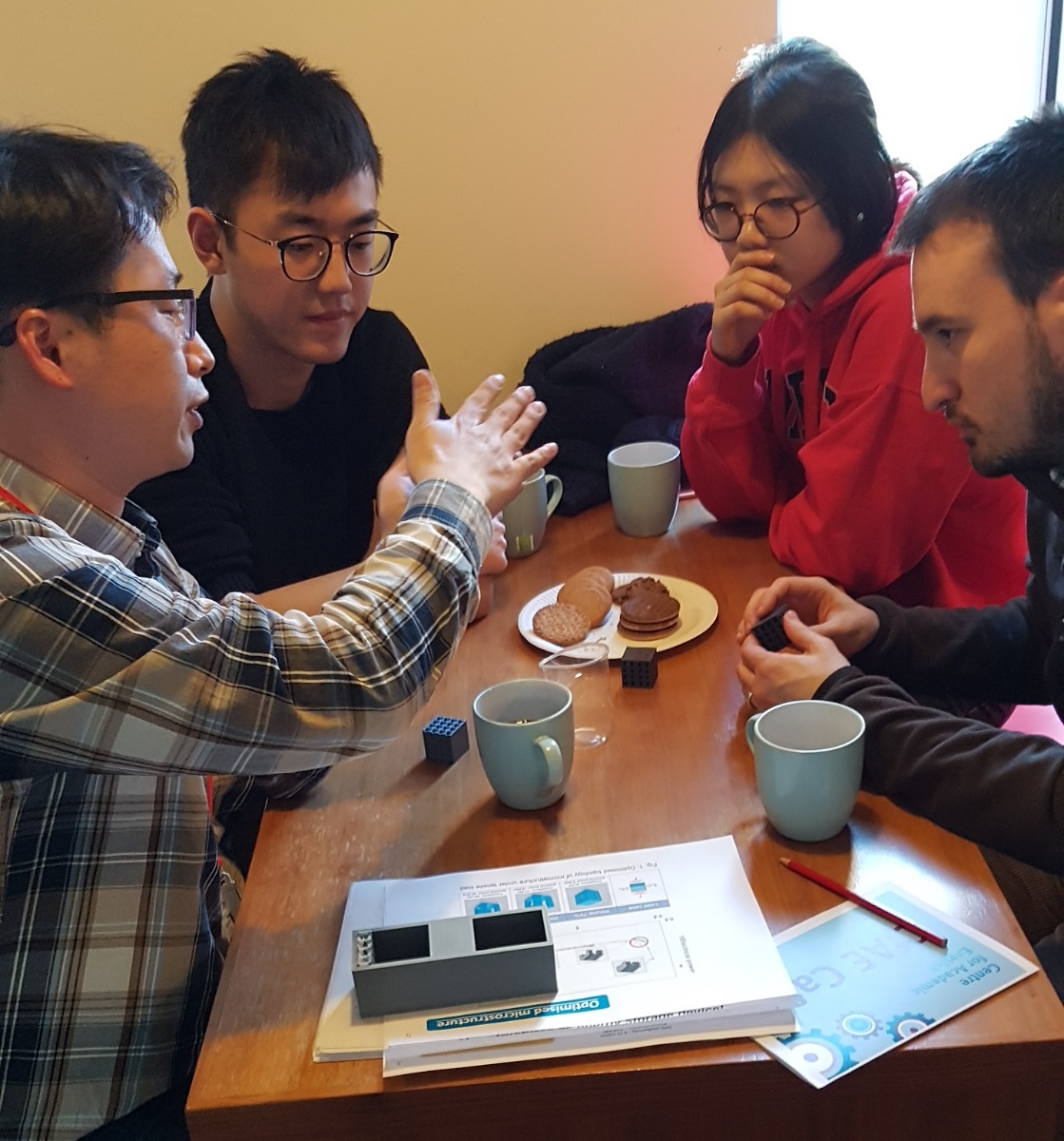 Café Scientific

An academic explains his research
3
Changing the way we teach
2.
Equality, Diversity and Inclusion Strategy 
Inclusive Excellence - "reforming structures and practices that maintain inequality"
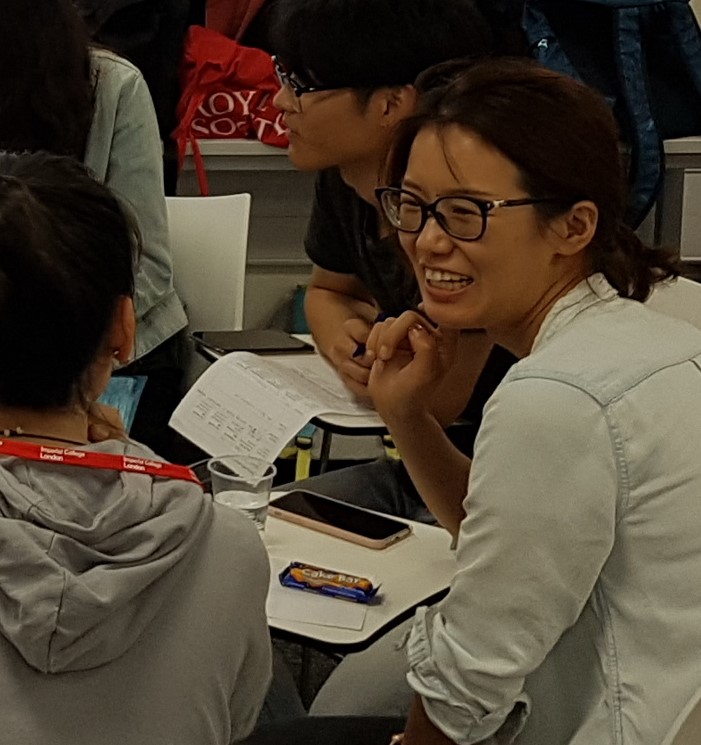 NNS accessibility
4
Changing the way we teach
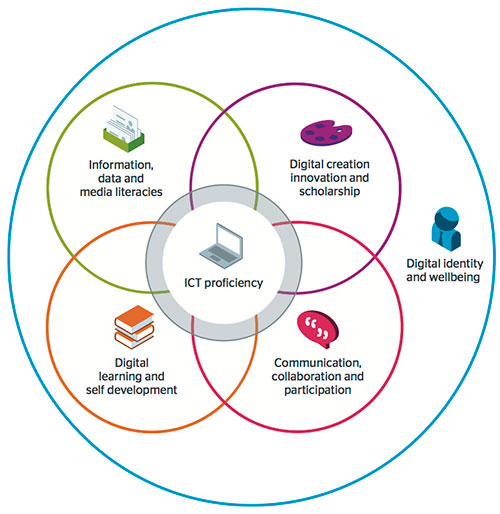 3. 
JISC Digital capabilities
"the skills and attitudes that individuals and organisations need if they are to thrive in today’s world"
Orientation to College IT systems
5
Our institution provides Office 365
…. so let’s see what it can do
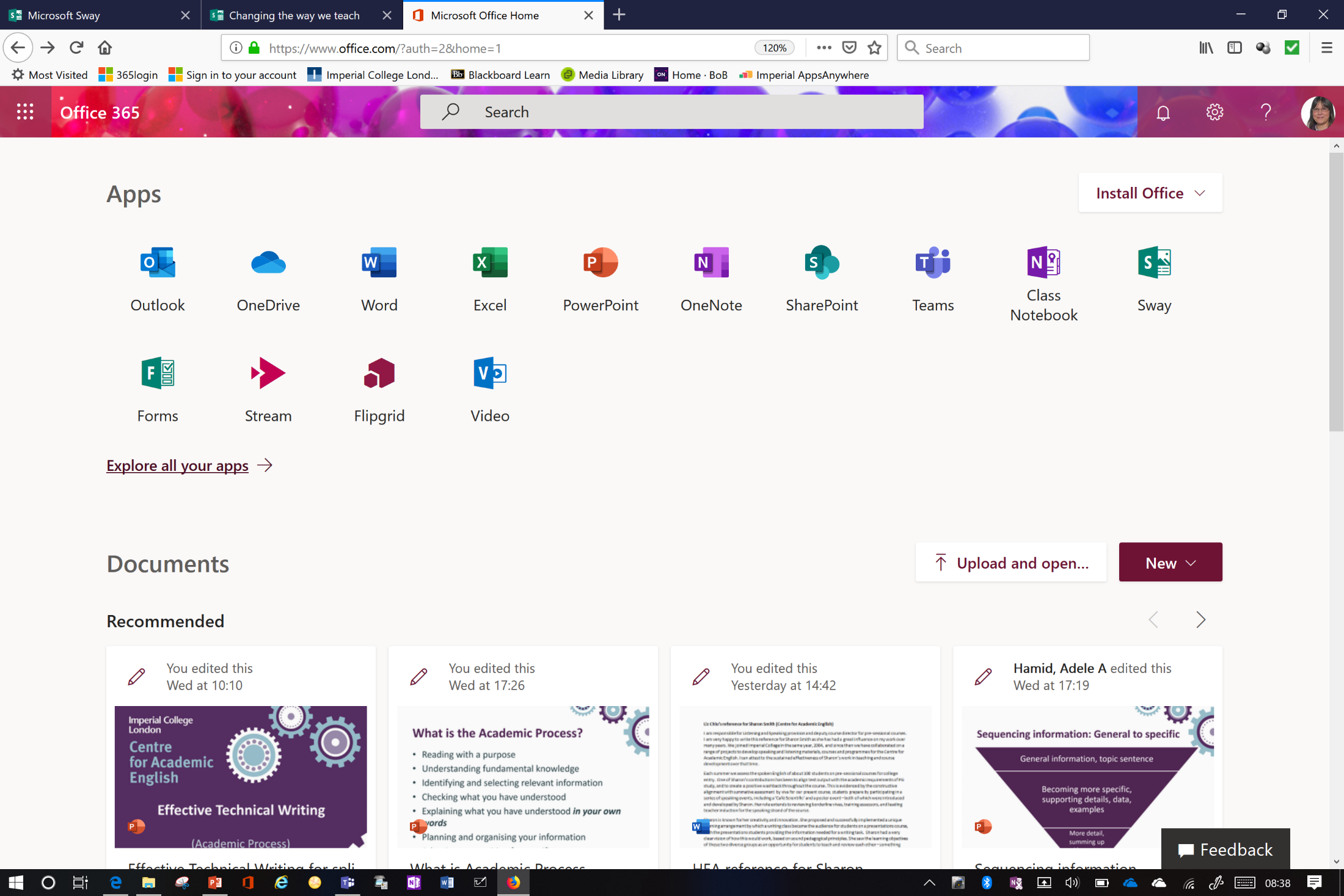 6
Office365 enables new interactions
a closed network for sharing info and files

apps which are private  (replacing YouTube, What’sApp, etc)

assistive technology learning tools

flipped learning and out-of-class learning
student autonomy 
collaboration 
peer-support
7
Whistlestop tour of Class Notebook, Stream, SharePoint, Teams
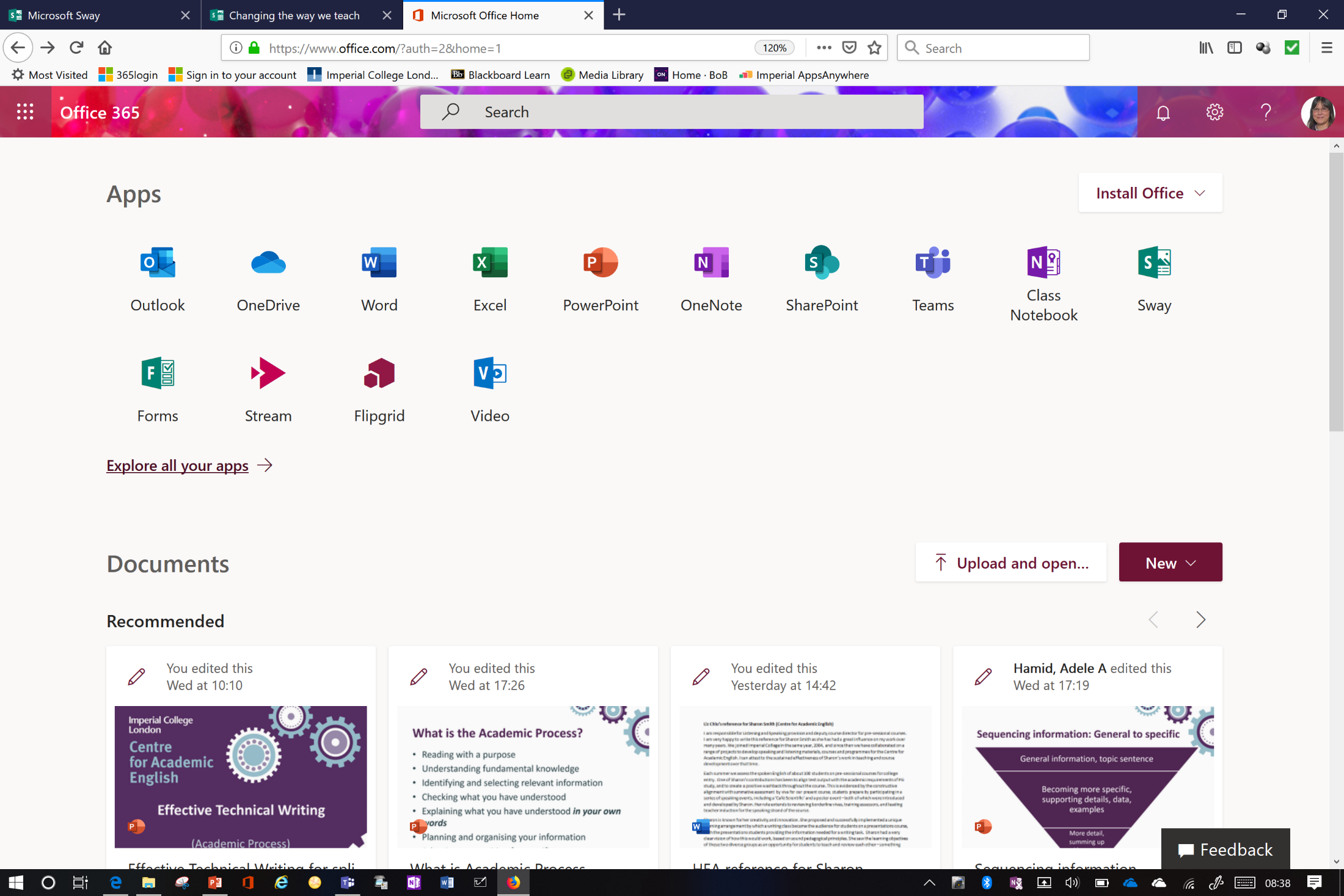 8
Storing and access to news / informationSharing, publishing online, peer review
We use SharePoint for 
1. communicating with college members, making contact, getting people to meet and talk to each other
2. Group task: publishing online. Students are given a webpage to curate, research and contribute to in writing
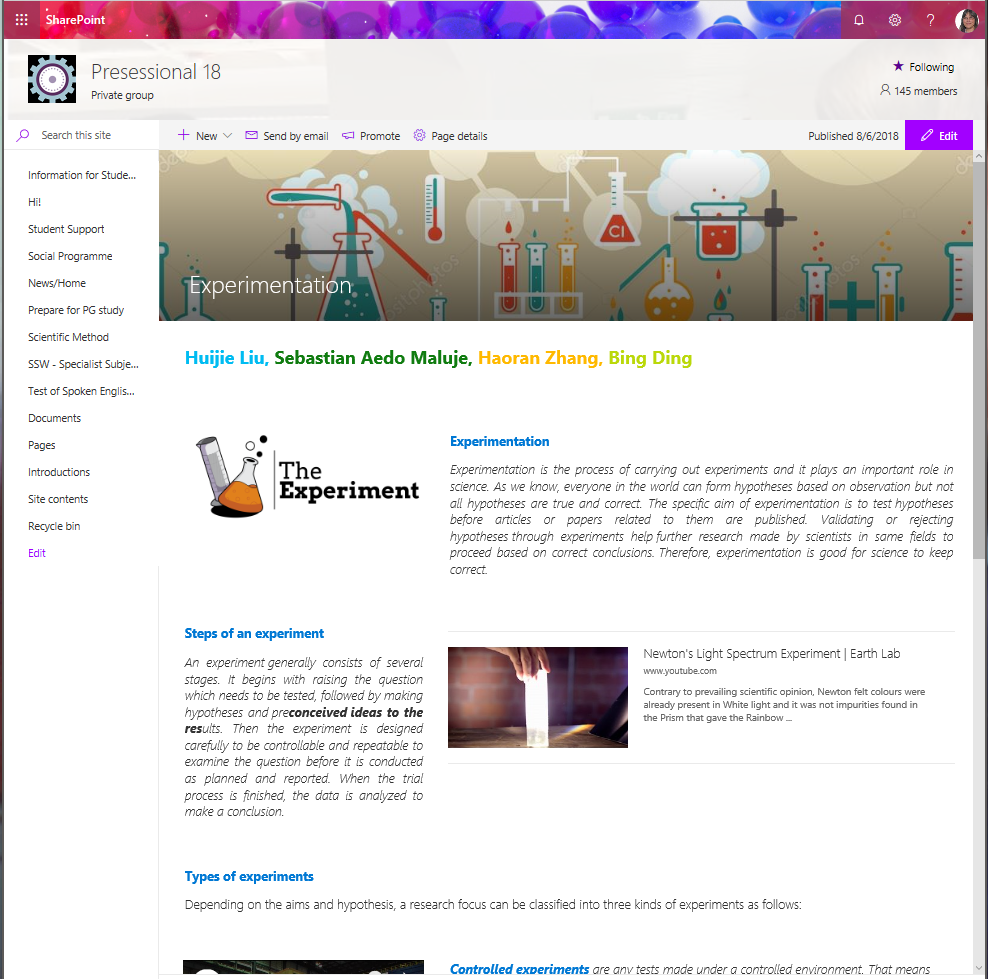 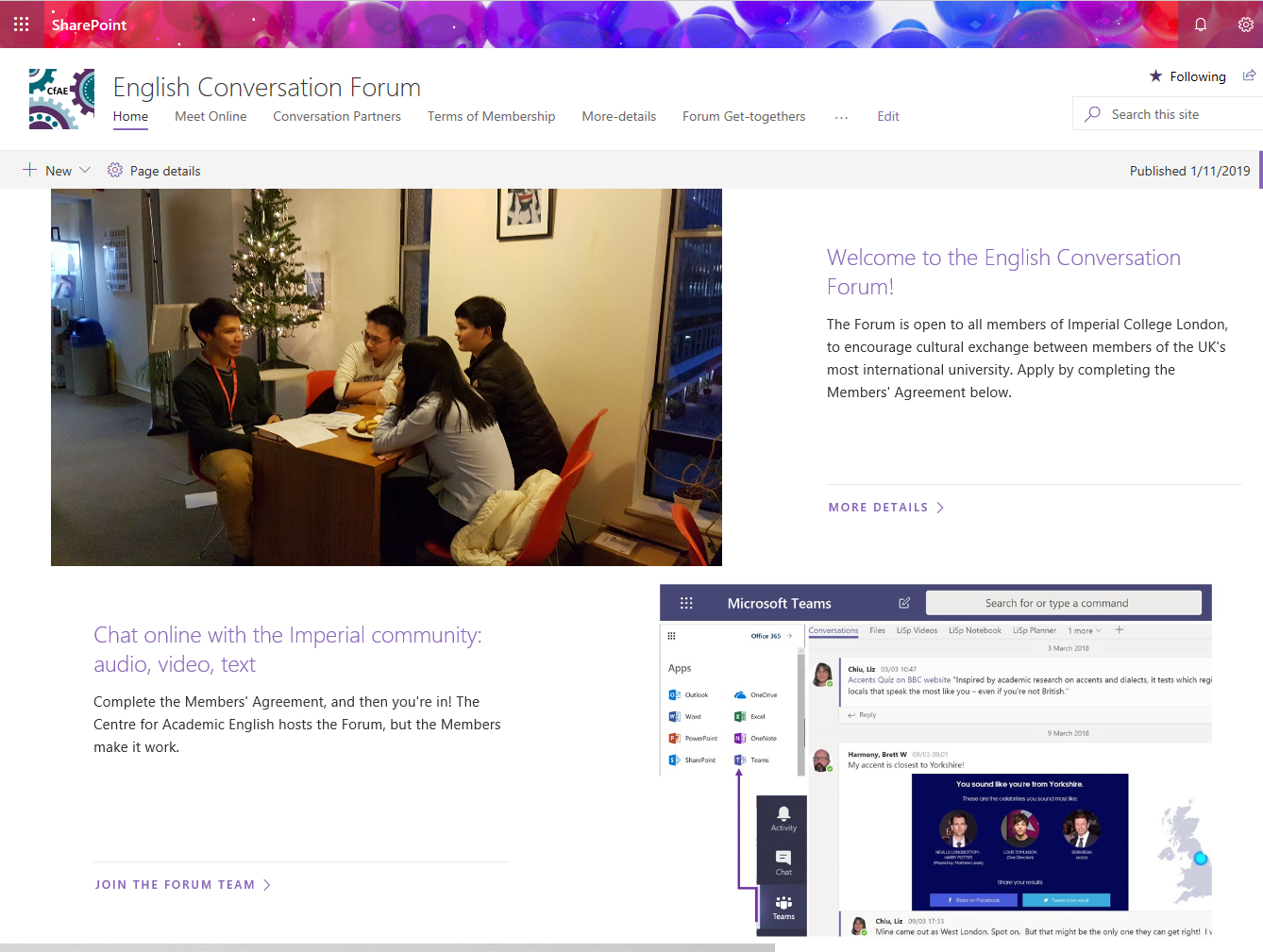 2. TBL groupwork
1. Communication site
9
Group interaction, peer support like WhatsApp (limited to the cohort)
We use Teams for:
1. Peer interaction, support and review. Students can chat in private or in 'chat-rooms', 1:1 or 1:many.
2. Noticeboard for informing the whole cohort, sharing photos, social programme arrangements
3. Teacher-student interaction with whole class or individuals. Audio and video chat are both available along with screen sharing.
Mobile platform across all devices
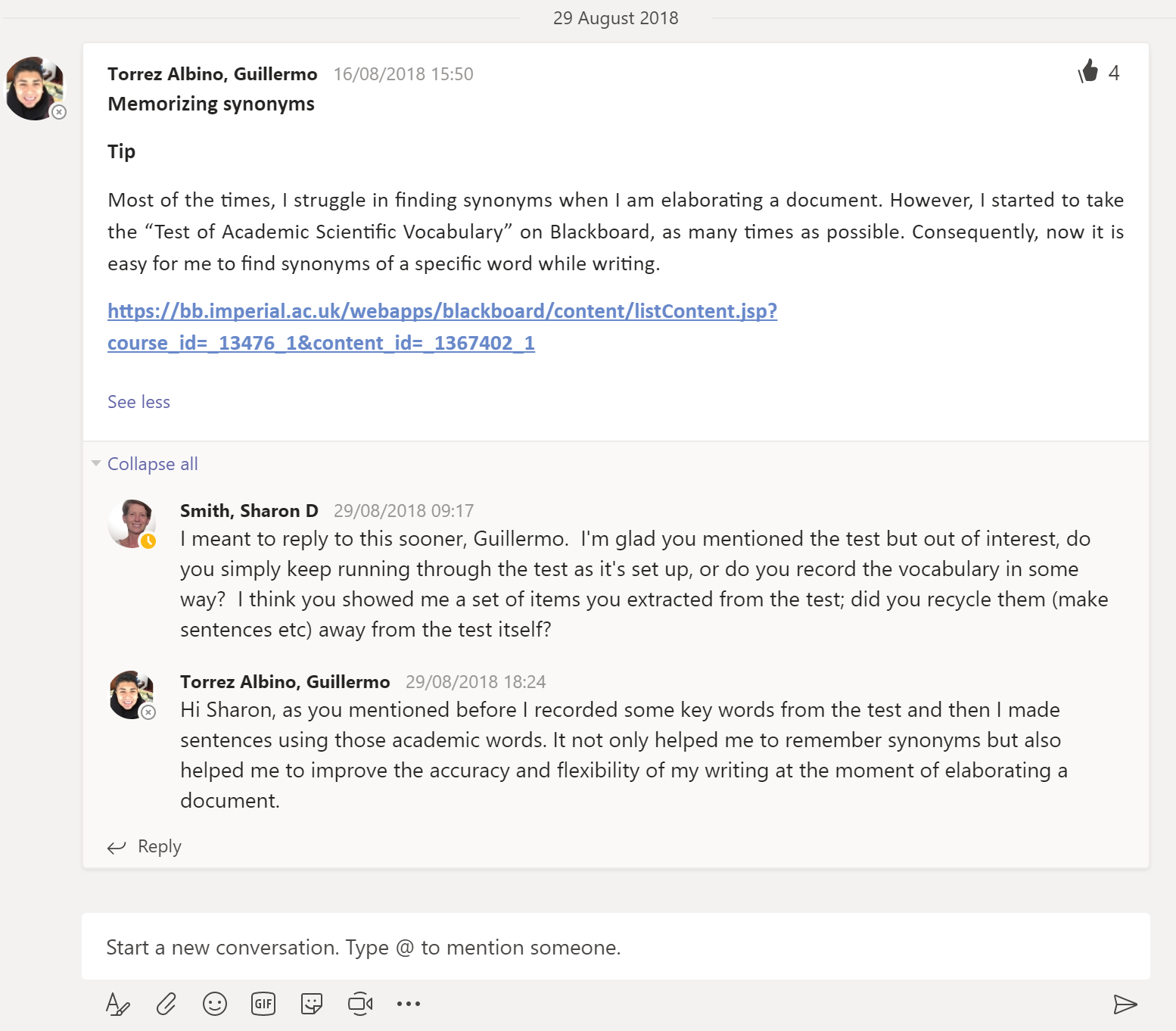 Peer-peer and teacher-student interaction
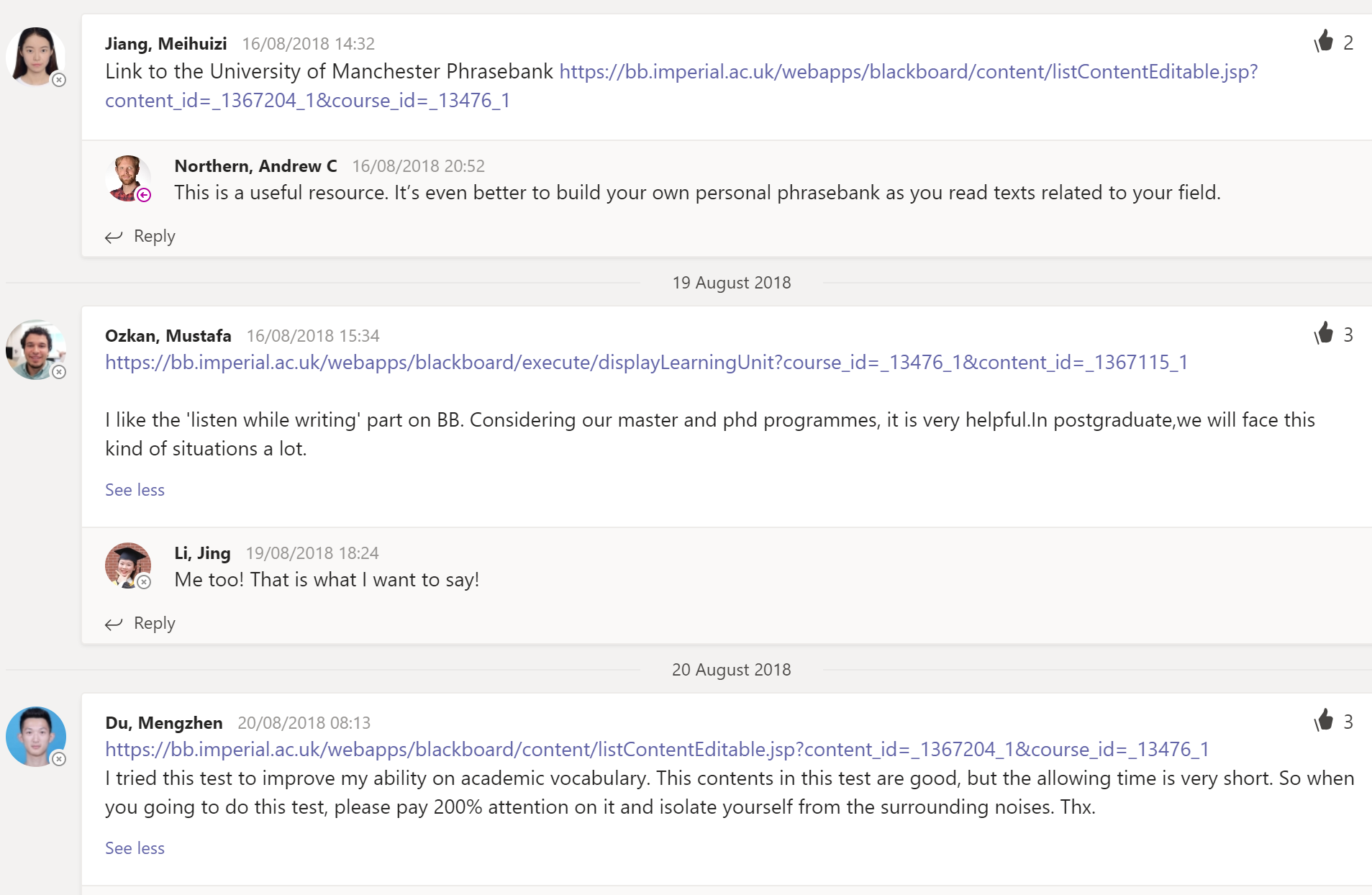 10
Features of Teams
Flipgrid for student video interaction:
https://www.youtube.com/watch?v=PumeJ4_LJVs&list=PLiluTszfwwMKx-yVe7ekBX6gsLIHf1Z8k 

What is Voice?
Equal access for hearing impaired students
https://www.youtube.com/watch?v=pm3fwUd7P14
11
Student autonomy, collaboration, flipped learning, feedback
We use Class Notebooks as an online digital classroom.
OneNote is ideal for note-taking; key points can be tagged and everything is searchable. Video is easily embedded.
Students can record audio from their phones directly into the page.
Digital pens are supported for hand-writing.
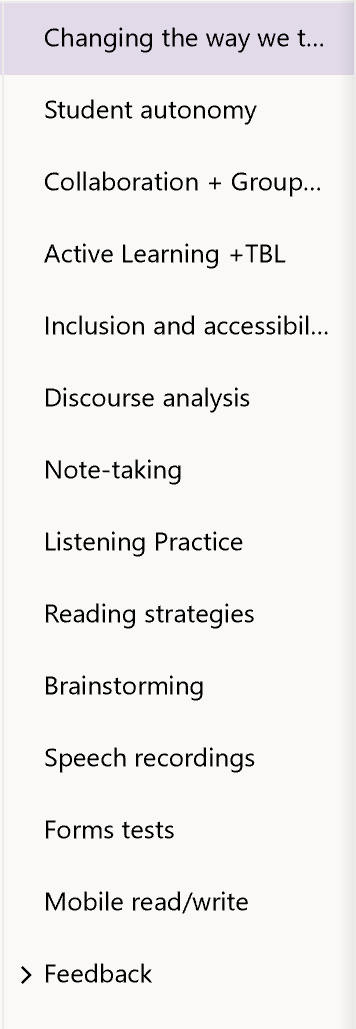 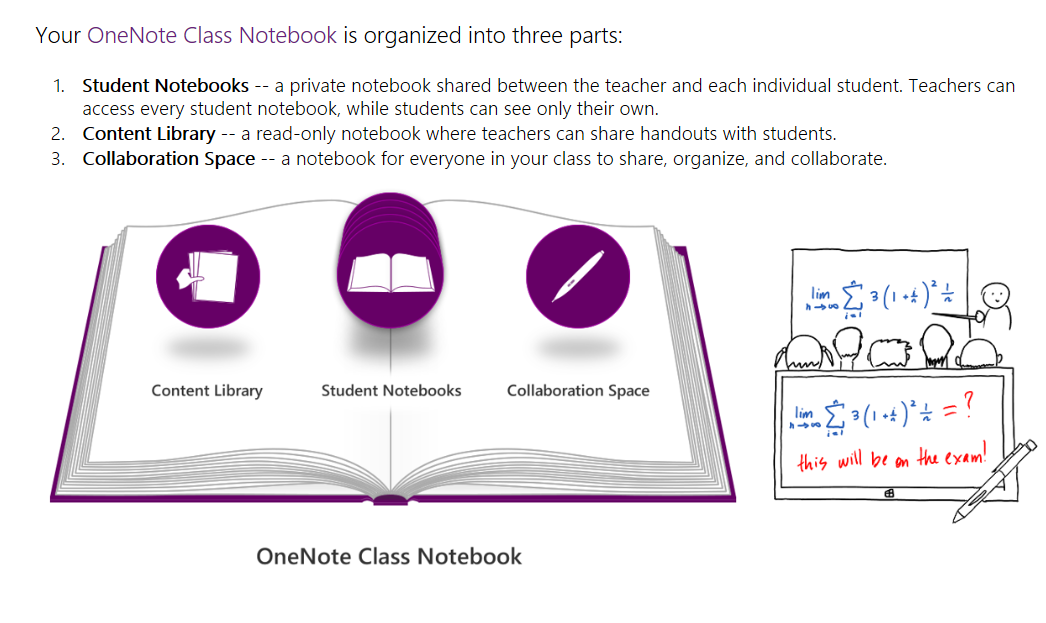 12
Features of Class Notebook
Learning Tools for accessibility and inclusion
Dictate speech-to-text: https://www.youtube.com/watch?v=c8WiXwX_-Xs 
Immersive reader text-to-speech:  https://www.youtube.com/watch?time_continue=2&v=JT7aSnZuK6o 

Quiz/Tests with Microsoft Forms in Notebooks:
https://www.youtube.com/watch?v=lqv2oDCQJQg&list=PLiluTszfwwMKx-yVe7ekBX6gsLIHf1Z8k&index=14 

Collaboration Space for peer review and groupwork.
Personal space for reflection and private feedback.
13
Video player(like YouTube but in-house)
Videos are easily embedded in Class Notebook and SharePoint. 
Students can make their own video, upload, share and display.
14
Accessibility is driving technology
Speech-to-Text
for students restricted by
low hearing
learning differences
L2

Narrator
in Word, OneNote, 


Translator
Text-to-Speech
for students restricted by
low vision
dyslexia
L2

Immersive Reader
in Word, OneNote, 
use Office Lens with IR

Seeing AI app
15
Students are  adults,  high-flyers,  fast learners,  digital natives
This is about empowering our students by …

Giving them access and control for social networking
Enabling peer support
Letting them make best use of their own digital capabilities
Handing over responsibility for their own learning
16
MS training videos - You can in :90 seconds
Quick Tip 
Videos on YouTube
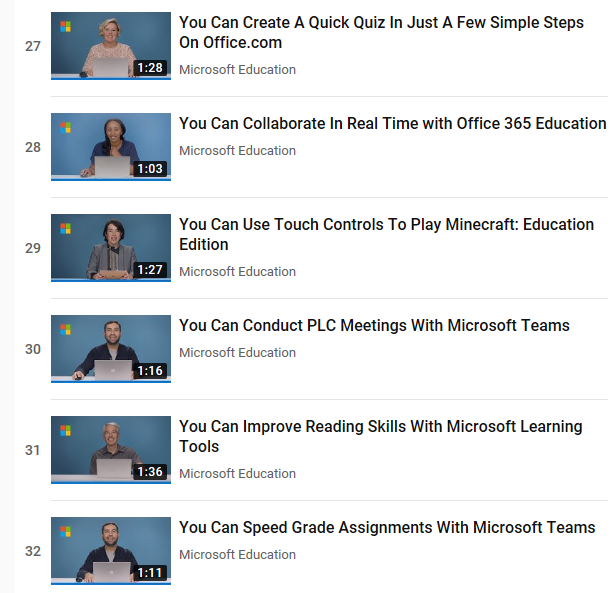 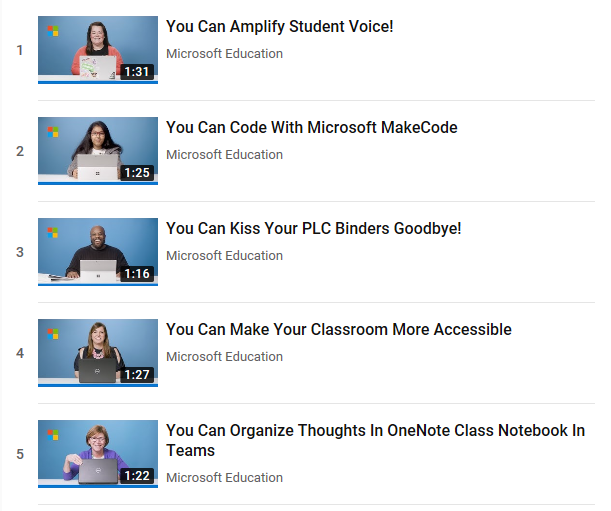 17
SCONUL Seven pillars of Information Literacy
IDENTIFY - Able to identify a personal need for information 
SCOPE - Can assess current knowledge and identify gaps 
PLAN - Can construct strategies for locating information and data 
GATHER - Can locate and access the information and data they need 
EVALUATE - Can review the research process and compare and evaluate information and data 
MANAGE - Can organise information professionally and ethically 
PRESENT - Can apply the knowledge gained: presenting the results of their research, synthesising new and old information and data to create new knowledge and disseminating it in a variety of ways
18
References
Chun, C. W. (2015). Power and meaning making in an EAP classroom: Engaging with the everyday. Bristol: Multilingual Matters.

Dudeney, G., Hockly, N., & Pegrum, M. (2013). Digital Literacies.  New York: Pearson Education.

Li, Y., Wang, L. (2016) English for Academic Purposes - A New Perspective from Multiple Literacies. World Journal of English Language 
Vol. 6, No. 2; 2016

SCONUL Seven Pillars of Information Literacy Core Model for Higher Education (updated 2011).  Available at: https://www.sconul.ac.uk/sites/default/files/documents/coremodel.pdf 

Simpson, R., Obdalova, O. A. (2014)  New Technologies in Higher Education – ICT Skills or Digital Literacy?  The XXV Annual International Academic Conference, Language and Culture, 20-22 October 2014.

Walker, A. (2014). Technologies. In E. de Chazal (Ed.), Oxford handbooks for language teachers: English for Academic Purposes (pp. 581-620). Oxford: Oxford University Press.

Walker SA, White G. (2013). Technology Enhanced Language Learning: connecting theory and practice. Oxford Handbooks for Language Teachers. Oxford: Oxford University Press

White, J. (2015). Digital Literacy skills for FE teachers. Sage: London.

Wingate, U. (2015). Academic Literacy and student diversity: The case for inclusive practice. Bristol: Multilingual Matters.
19
“We argue for the inclusion of digital literacies within the EAP curriculum” 
Simpson & Obdalova 2014
“technology can enable new approaches as to how learning is delivered and assessed and can make certain pedagogic approaches viable and scalable when considered for higher education that otherwise would not be”  
HEA Flexible Pedagogies: Preparing for the future
“effective use of digital technologies requires them to be used within a pedagogic approach that fits the learners, the domain and the context”  
Dr Aisha Walker, University of Leeds School of Education  http://www.aishawalker.com/page/2/
20
“We argue for the inclusion of digital literacies within the EAP curriculum” 
Simpson & Obdalova 2014
“technology can enable new approaches as to how learning is delivered and assessed and can make certain pedagogic approaches viable and scalable when considered for higher education that otherwise would not be”  
HEA Flexible Pedagogies: Preparing for the future
“the ability of some EAP teachers to use technology still has the potential to improve.”  
Li & Wang 2016 
(citing Walker A 2014)
“effective use of digital technologies requires them to be used within a pedagogic approach that fits the learners, the domain and the context”  
Dr Aisha Walker, University of Leeds School of Education  http://www.aishawalker.com/page/2/
“Students who develop digital literacies as an integral part of their learning are more effective in their study and more employable on graduation (Jisc 2012)” https://www.heacademy.ac.uk/knowledge-hub/digital-literacies
21